Бюджет Константиновского района на 2019 год и на плановый период 2020 и 2021 годов
1
Основа формирования проекта бюджета Константиновского района на 2019 год и на плановый период 2020 и 2021 годов
2
Особенности составления проекта  бюджета Константиновского района на
2019 год и на плановый период 2020 и 2021 годов
Доходы бюджета сформированы с учетом изменений, внесенных в бюджетное и налоговое законодательство.
Расходы сформированы на основе вновь принятых муниципальных программ Константиновского района
Обеспечение реализации Указа Президента Российской Федерации от 07.05.2018 № 204 «О национальных целях т стратегических задачах развития Российской Федерации на период до 2024 года»
Соблюдение условий в соответствии с заключенными соглашениями по предоставлению из областного бюджета дотаций на выравнивание бюджетной обеспеченности
3
Основные направления бюджетной и налоговой политики Константиновского района на 2019-2021 годы
Утверждены Постановлением Администрации Константиновского района от 22.10.2018 № 993
Стратегия социально-экономического развития Константиновского района на период до 2030 года
Приоритетные цели:
-Сбалансированность консолидированного бюджета
-Устойчивость бюджетной системы
Ключевые задачи
-Реализация Указов Президента РФ
-Достижение целей социально-экономического развития Константиновского района
4
Основные приоритеты Константиновского района
Обеспечение социального благополучия населения
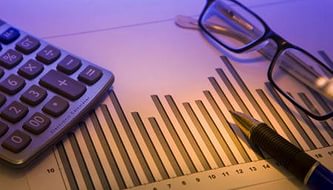 Экономический рост
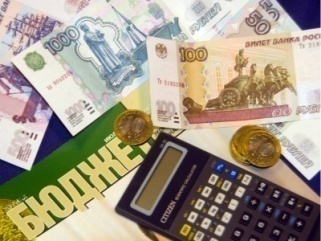 Пути реализации бюджетной политики
повышение налоговых и неналоговых поступлений в консолидированный бюджет
формирование расходов с учетом их оптимизации и повышения эффекти-вности
Инвести-рование в человечес-кий капитал
проведение взвешенной долговой политики
проведение взвешенной долговой политики
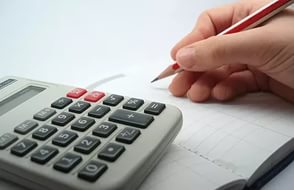 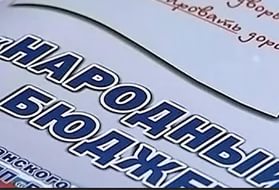 5
Меры, принимаемые для обеспечения сбалансированности бюджета Константиновского района
6
ОСНОВНЫЕ  ПОКАЗАТЕЛИ ПРОГНОЗА СОЦИАЛЬНО-ЭКОНОМИЧЕСКОГО РАЗВИТИЯ КОНСТАНТИНОВСКОГО РАЙОНА
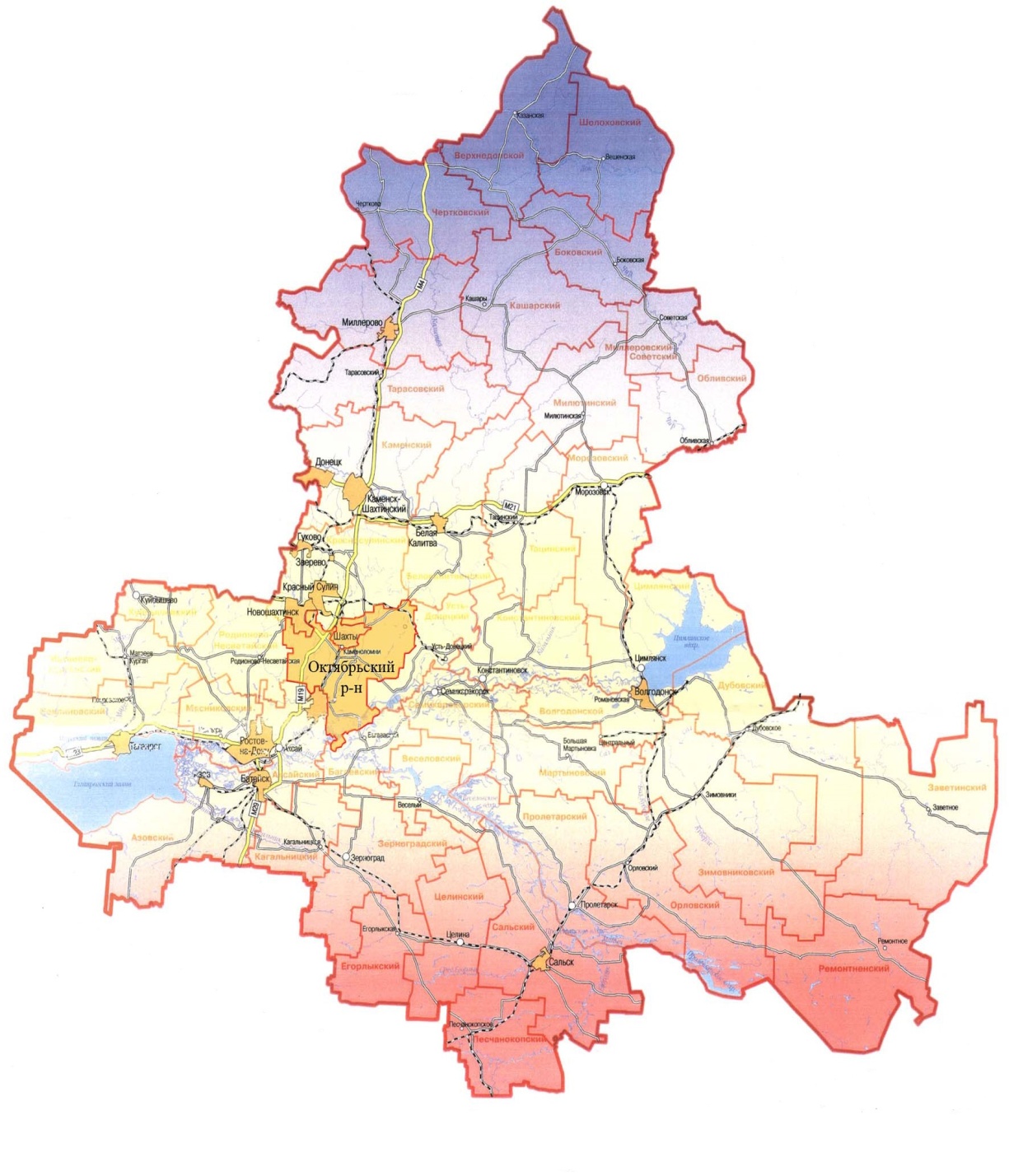 7
ПОКАЗАТЕЛИ ПРОГНОЗА СОЦИАЛЬНО-ЭКОНОМИЧЕСКОГО РАЗВИТИЯ КОНСТАНТИНОВСКОГО РАЙОНА
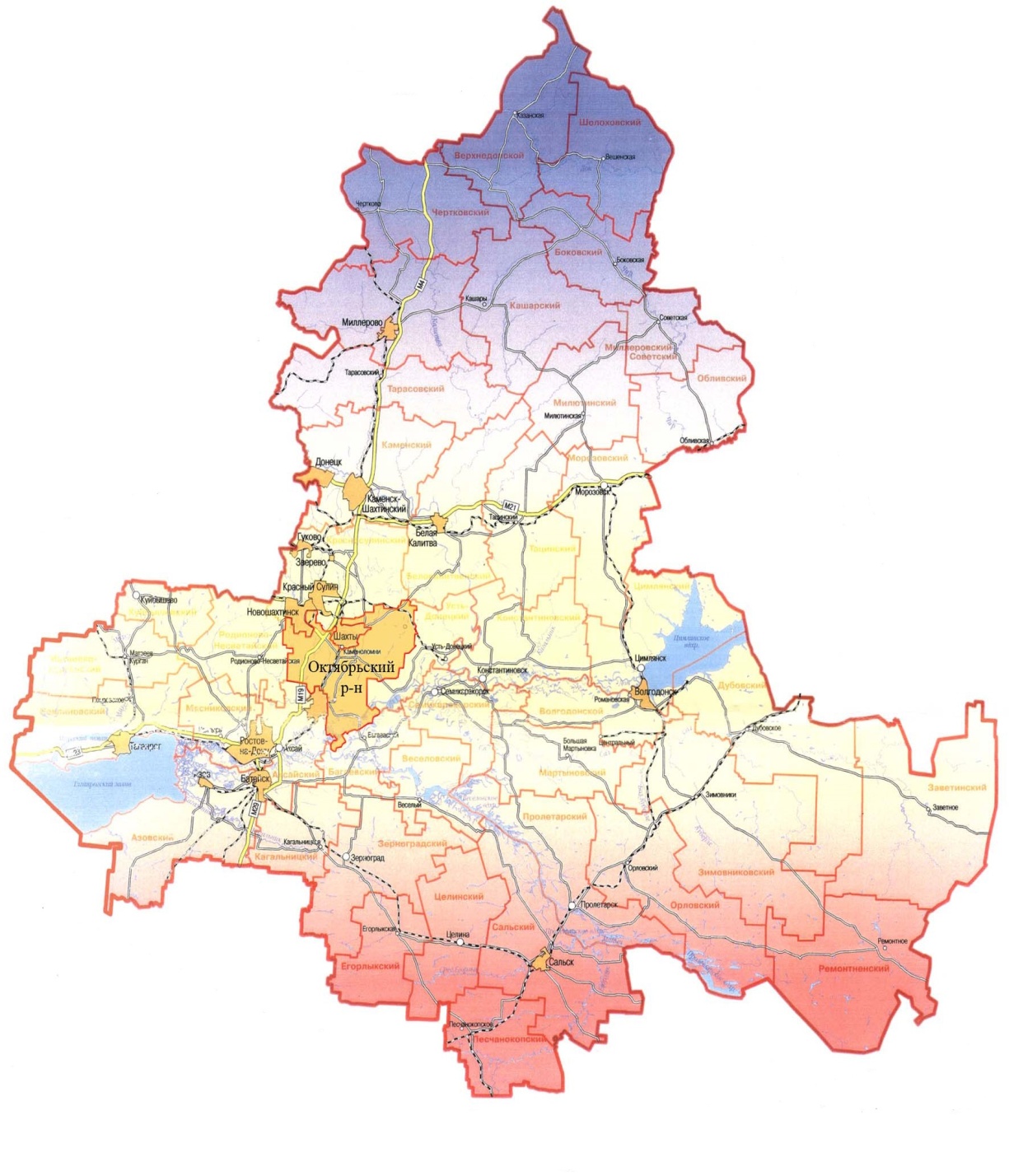 Млн. рублей
8
Основные параметры бюджета Константиновского района на 2019 год
9
Основные характеристики проекта бюджета Константиновского района на 2019-2021 годы
						(тыс.рублей)
10
Основные параметры бюджета Константиновского района 						(тыс. рублей)
2020 г  
851 259,2
2021 г
910 478,9
2020 г
907 987,3
2021 г
967 311,3
Социальная политика
320 195,4	       		332 089,4
Налог на доходы физических лиц 
100 055,2                                            120 806,6
Образование
443 920,3			447 640,4
Налоги на совокупный доход 
18 314,2		                18 244,6
Здравоохранение
7 531,9		                         7 827,7
Акцизы на нефтепродукты
8 057,8			8 921,6
Культура
34 531,6			35 402,5
Доходы бюджета
Расходы бюджета
Государственная пошлина 
4 728,2		               4 712,4
Дорожный фонд
11 883,8	 		     12 747,6
Финансовая помощь из областного бюджета
698 411,1	             	             735 992,9
Сельское хозяйство
 1 510,1	                                                    1 510,1
Жилищно –коммунальное хозяйство
1 234,8			33 814,8
Иные доходы 
21 692,7		                    21 800,8
Иные расходы
87 179,4			96 551,8
11
Динамика доходов бюджета Константиновского района 
                                                                                                             тыс. рублей
12
Налоговые и неналоговые доходы бюджета Константиновского района                                                                                               тыс. рублей
13
Структура налоговых и неналоговых доходов бюджета Константиновского района в 2019 году, динамика                                                                                                тыс. рублей
14
Динамика поступлений налога на доходы физических лиц в бюджет Константиновского района 
					тыс. рублей
15
Динамика поступлений налогов на совокупные доходы в бюджет Константиновского района 
						тыс. рублей
16
Динамика поступлений государственной пошлины в бюджет Константиновского района 						тыс. рублей
17
Динамика поступлений акцизов на нефтепродукты в бюджет Константиновского района
							тыс. рублей
18
Безвозмездные поступления из областного бюджета                                                                               тыс.рублей
19
Основные приоритеты и подходы к формированию расходов
бюджета Константиновского района на 2019-2021 годы
Исходные данные на 2019 и 2020 годы –утвержденные ассигнования в Решении Собрания депутатов Константиновского района от 26.12.2017 № 181 «О бюджете Константиновского района на 2018 год и на плановый период 2019 и 2020 годов», на 2021 год - бюджетные ассигнования 2020, установленные эти решением
Индексация размеров оплаты труда работников муниципальных учреждений на прогнозный уровень инфляции с 1 октября 2019 года на 4,3 процента, с 1 октября 2020 года на 3,8 процента и с 1 октября 2021 года на 4,0 процента
Увеличение расходов на заработную плату низкооплачиваемых работников в связи с доведением минимального размера оплаты труда до величины прожиточного минимума трудоспособного населения в 2019 году до 11 280 рублей
Принятие мер по недопущению снижения достигнутых ранее показателей уровня оплаты труда категорий работников социальной сферы, определенных в указах Президента Российской Федерации 2012 года, а также сохранению уровня, установленного в этих указах.
20
Динамика расходов бюджета Константиновского района
						 тыс.рублей
21
Всего: 33 учреждения, финансируемых из бюджета Константиновского района, в том числе за счет субвенций по переданным полномочиям, из них:
-14 дошкольные образовательные организации
-10 общеобразовательных организаций
-4 учреждения дополнительного образования
-1 учреждение здравоохранения
-1 муниципальное автономное учреждение 
-2 учреждения культуры
-1 центр социального обслуживания
Финансовое обеспечение учреждений- 525 075,3 тыс.рублей.
22
Структура расходов по разделам  бюджетной классификации,                 (%)
23
Расходы бюджета Константиновского района в 2019 году 1 372 355,8 
                      
                                                                                               тыс.рублей
24
Расходы бюджета Константиновского района, формируемые в рамках программ Константиновского района,  непрограммные расходы
 
тыс.рублей
2020
2021
51 264,0
59 882,3
856 723,3
907 429,0
*Утвержденный бюджет Константиновского района
Непрограммные расходы бюджета Константиновского района
Расходы бюджета Константиновского района, формируемые в рамках муниципальных программ Константиновского района
25
Доля муниципальных программ, связанных с социальным развитием, в общем объеме расходов, запланированных на реализацию муниципальных программ Константиновского района в 2019 году
Развитие образования 30,9%
Развитие культуры и туризма 
5,64 %
Территориальное планирование и обеспечение доступным и комфортным жильем населения Константиновского района 2,47%
Развитие здравоохранения 1,4%
Развитие физической культуры  спорта
7,68%
Социальная поддержка граждан 
23,1%
Молодежь Константиновского района 0,03%
Доступная среда 0,01%
Поддержка казачьих обществ Константиновского района 1,19%
26
Доля муниципальных программ, связанных с развитием инфраструктуры и обеспечением условий жизнедеятельности, в общем объеме расходов, запланированных на реализацию муниципальных программ Константиновского района в 2019 году
Развитие транспортной системы 
15,3%
Муниципальная политика  0,04%
Защита населения и территории от чрезвычайных ситуаций, обеспечение пожарной безопасности и безопасности людей на водных объектах 0,32%
Информационное общество 0,6%
Охрана окружающей среды и рациональное природопользование 0,01%
Обеспечение общественного порядка и профилактика правонарушений 0,01%
Формирование законопослушного поведения участников дорожного движения
0,01%
Обеспечение качественными жилищно-комунальными услугами населения Константиновского района 10,6%
27
Доля муниципальных программ, связанных с обеспечением высоких темпов экономического роста, в общем объеме расходов, запланированных на реализацию муниципальных программ Константиновского района в 2019 году
Экономическое развитие
 0,01 %
Развитие сельского хозяйства и регулирование рынков сельскохозяйственной продукции, сырья и продовольствия 0,13%
Управление муниципальными финансами и создание условий для эффективного управления муниципальными финансами поселений, входящих в состав Константиновского района 0,55%
28
Доля муниципальных программ в общем объеме расходов, запланированных на реализацию муниципальных программ Константиновского района на 2019 год
Развитие образования
30,9%
Поддержка казачьих обществ Константиновского района 1,19%
Охрана окружающей среды и рациональное природопользование 
0,01%
Защита населения и территории от чрезвычайных ситуаций, обеспечение пожарной безопасности и безопасности людей на водных объектах 
0,32%
Развитие здравоохранения  1,4%
Формирование законопослушного поведения участников дорожного движения
 0,01%
Социальная поддержка граждан 23,1%
Территориальное планирование и обеспечение доступным и комфортным жильем населения Константиновского района 2,47 %
Доступная среда
0,01%
Экономическое развитие 0,01%
Муниципальная политика 0,04%
Развитие культуры и туризма 
5,64%
Развитие сельского хозяйства и регулирование рынков сельскохозяйственной продукции, сырья и продовольствия 
0,13 %
Информационное общество 0,06%
Развитие транспортной системы 15,3%
Развитие физической культуры и спорта 7,68%
Управление муниципальными финансами и создание условий для эффективного управления муниципальными финансами поселений, входящих в состав Константиновского района 0.55%
Обеспечение качественными жилищно-коммунальными услугами населения Константиновского района 10,6%
Обеспечение общественного порядка и противодействие преступности  0,01 %
Молодежь Константиновского района 0,03 %
29
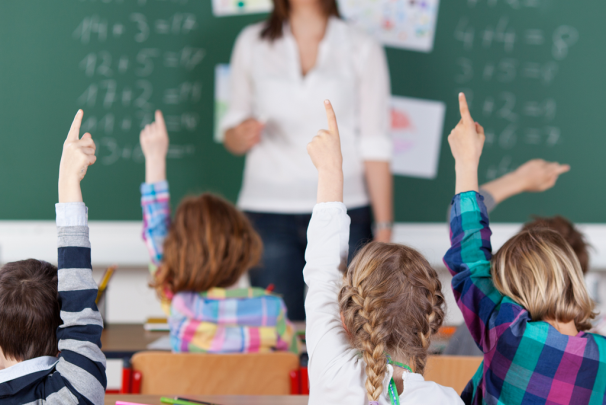 Расходы бюджета Константиновского района на образование в 2019-2021 годах
 (тыс.рублей)
30
Структура расходов бюджета Константиновского
 района на образование в
 2019-2021 годах                                         
                                                                                                                         тыс.рублей
31
Структура расходов по разделу «Культура, кинематография» на 2019 год и на плановый период 2020 и 2021 годов
                                                                                                                         тыс.рублей
32
Районные мероприятия в сфере культуры
 на 2019 год  112,3 тыс.рублей, 2020 и 2021 годы- 272,6 тыс.рублей, в том числе
33
Расходы бюджета Константиновского района на здравоохранение
 в 2019-2021 годах
                                                                                                                         тыс.рублей
34
Структура расходов бюджета Константиновского района на здравоохранение в 2019-2021 годах
тыс.руб.
35
Динамика и структура расходов бюджета Константиновского района на социальную политику
                                                                                                   тыс.рублей.
36
Меры социальной поддержки отдельных категорий граждан – 522264,9 тыс. рублей
Около 10 тыс. человек, из них:
Ветераны труда 1802 человека
Труженики тыла 165 человек
Граждане, пострадавшие от политических репрессий 40 человек
Ветераны труда Ростовской области 483 человека
Граждане, работающие и проживающие в сельской местности 2111 человек
Малоимущие семьи и одиноко проживающие граждане 5105 семей
37
Меры социальной поддержки семей, имеющих детей и проживающих натерритории Константиновского района (часть 1)
Областной закон от 22.10.2004 №165-ЗС «О социальной поддержке детства в Ростовской области»
2019 год – 6106,3 тыс. рублей,
2020 год – 6338,3 тыс. рублей,
2021 год – 6591,9 тыс.  рублей
организация и обеспечение отдыха и оздоровления 267 детей
2019 год – 5354,9 тыс. рублей,
2020 год – 5759,5 тыс. рублей,
2021 год – 6174,3 тыс. рублей
50 % компенсация расходов на оплату коммунальных услуг и ежемесячная денежная выплата в размере 423 рубля  312 многодетным семьям
Ежемесячная денежная выплата на полноценное питание малоимущим семьям в размерах: беременным женщинам– 494 рубля; кормящим матерям – 552 рублей; детям до 1 года – 252 рубль; детям от 1 года до 2 лет – 201 рубля; детям от 2 лет до 3 лет – 259 рублей
2019 год – 27,2 тыс. рублей,
 2020 год  - 28,1 тыс. рублей,
2021 год – 29,3 тыс. рублей
Ежемесячная денежная выплата в размере 841 рубль на 295 детей первого-второго года жизни из малоимущих семей
2019 год – 4009,3 тыс. рублей,
2020 год – 4161,8  тыс. рублей,
2021 год – 4328,7  тыс. рублей
38
Меры социальной поддержки семей, имеющих детей и проживающих натерритории Константиновского района (часть 2)
Областной закон от 22.06.2012 № 882-ЗС «О ежемесячной денежной выплате на третьего ребенка или последующих детей гражданам Российской Федерации, проживающим на территории Ростовской области»
2019 год – 21869,5 тыс. рублей,
2020 год – 22615,1 тыс. рублей,
2021 год – 23782,2 тыс. рублей
ежемесячная денежная выплата на 185 детей в размере 8693 рублей при рождении после 31 декабря 2012 года третьего ребенка (родного, усыновленного) или последующих детей (родных, усыновленных) до достижения ребенком возраста трех лет
Областной закон от 18.11.2011 № 727-ЗС «О региональном материнском капитале»
2019 – 2021 годы по
5677,2 тыс. рублей
региональный материнский капитал в размере 117 754 рублей при рождении (усыновлении) третьего ребенка или последующих детей может быть направлен на: улучшение жилищных условий, получение ребенком (детьми) образования, лечения, приобретение автотранспортного средства, компенсацию расходов, связанных с газификацией, подключением к централизованным системам холодного водоснабжения, устройством бытовых колодцев и скважин для целей водоснабжения
Областной закон от 22.10.2004 № 176-ЗС «О пособии на ребенка гражданам, проживающим на территории Ростовской области»
2019 год – 18866,8 тыс. рублей,
2020 год – 19661,9 тыс. рублей,
2021 год – 20362,9 тыс. рублей
пособие на ребенка в размере 423 рублей на более чем 4 тыс. детей из малоимущих семей
39
Меры социальной поддержки тыла
Областной закон от 22.10.2004 № 163-ЗС «О социальной поддержке тружеников тыла»
2019 год – 161,0 тыс. рублей,
2020 год – 163,3 тыс. рублей,
2021 год – 165,9 тыс. рублей
165 труженика тыла
бесплатное изготовление и ремонт зубных протезов
бесплатный проезд на территории Ростовской области независимо от места регистрации на всех видах городского пассажирского транспорта (кроме такси), на автомобильном транспорте общего пользования (кроме такси) пригородных и внутрирайонных маршрутов
бесплатный проезд на железнодорожном транспорте пригородного сообщения, на автомобильном транспорте пригородного межмуниципального и междугородного внутриобластного сообщений и оплата в размере 50 % стоимости проезда на водном транспорте пригородного сообщения
оплата 50 % стоимости лекарств
40
Меры социальной поддержки ветеранов труда и ветеранов труда Константиновского района
Областной закон от 02.10.2004 №175-ЗС «О социальной поддержке ветеранов труда»
Областной закон от 20.09.2007 № 763-ЗС
«О ветеранах труда Ростовской области»
1802 ветеранов труда
483 ветеранов труда
Ростовской области
2019 год – 21184,1 тыс. рублей,
2020 год – 21795,3 тыс. рублей,
2021 год – 22432,7 тыс. рублей
2019 год – 4490,5 тыс. рублей,
2020 год – 4653,7 тыс. рублей,
2021 год – 4778,7 тыс. рублей
бесплатное изготовление и ремонт зубных протезов
бесплатный проезд на территории Ростовской области независимо от места регистрации на всех видах городского пассажирского транспорта (кроме такси), на автомобильном транспорте общего пользования (кроме такси) пригородных и внутрирайонных маршрутов
бесплатный проезд на железнодорожном транспорте пригородного сообщения и на автомобильном транспорте пригородного межмуниципального и междугородного внутриобластного сообщений и оплата в размере 50 % стоимости проезда на водном транспорте пригородного сообщения в сроки действия сезонных тарифов
Компенсация в размере 50 %:
- расходов на оплату жилого помещения и коммунальных услуг;
- затрат на абонентскую плату за пользование услуг связи (телефон и радио)
41
Меры социальной поддержки граждан, пострадавших от политических репрессий
Областной закон от 22.10.2004 № 164-ЗС «О социальной поддержке граждан, пострадавших от политических репрессий»
40 граждан, пострадавших от политических репрессий
2019 год – 385,6 тыс. рублей,
2020 год – 398,1 тыс. рублей,
2021 год – 410,9 тыс. рублей
бесплатное изготовление и ремонт зубных протезов
бесплатный проезд на территории Ростовской области независимо от места регистрации на
всех видах городского пассажирского транспорта (кроме такси), на автомобильном
транспорте общего пользования (кроме такси) пригородных и внутрирайонных маршрутов
бесплатный проезд на железнодорожном водном транспорте пригородного сообщения и
автомобильном транспорте пригородного межмуниципального сообщения
компенсация расходов:
- на оплату жилого помещения и коммунальных услуг в размере 50 %;
- за установку телефона;
- стоимости проезда по территории РФ туда и обратно один раз в год
42
Социальное обслуживание граждан
на финансовое обеспечение выполнения Центром социального обслуживания граждан пожилого возраста и инвалидов муниципального задания будет направлено 
в 2019 году – 79726,8 тыс. рублей,
в 2020 году – 83460,2 тыс. рублей,
в 2021 году – 87928,0 тыс. рублей
43
Оценка потребности в услугах социальной сферы
Планируемое количество получателей социальных услуг в муниципальном учреждении «Центр социального облуживания граждан пожилого возраста и инвалидов Константиновского района» 2019 – 2021 по 1165 человек
44
Расходы на поддержку сельского хозяйства и малого и среднего предпринимательства на 2019-2021 годы
 
тыс.рублей
45
ПЛАНИРУЕМЫЕ РЕЗУЛЬТАТЫ ПОДДЕРЖКИ РАЙОННОЙ ЭКОНОМИКИ НА 3   ПРЕДСТОЯЩИХ ГОДА
Малое и среднее предпринимательство
Темп роста оборота малых и средних предприятий к 2021 году по сравнению с 2018 годом – 118,4 процента.
Количество субъектов малого и среднего предпринимательства в расчете на 1 тысячу человек населения Константиновского района к 2021 году – не менее 4,4 единиц, в 2018 году должно составить не менее 3,6 единицы.
46
ПЛАНИРУЕМЫЕ РЕЗУЛЬТАТЫ ПОДДЕРЖКИ РАЙОННОЙ ЭКОНОМИКИ НА 3 ПРЕДСТОЯЩИХ ГОДА
Сельскохозяйственное производство
Валовое производство молока – 40,0 тыс. тонн.
Валовое производство мяса  –  9,3 тыс. тонн.
Валовый сбор картофеля, овощей открытого грунта– 8,6 тыс. тонн. 
Валовый сбор зерновых и зернобобовых культур в хозяйствах всех категорий - 638,0 тыс. тонн
47
На обеспечение жильем жителей района
 в 2019 – 2021 годах предусмотрено 58 438,5
					 тыс. рублей
48
Расходы по разделу «жилищно-коммунальное хозяйство» в 2019 – 2021 годах – 175 318,4 тыс. рублей, из них:
:
49
Основные источники формирования доходов дорожного фонда Константиновского района
50
Объем бюджетных ассигнований дорожного фонда Константиновского района
51
Расходы дорожного фонда 					 	тыс. рублей
52
Развития сельскохозяйственного производства и АПКв Константиновском районе на период 2019-2021 годов
53
Расходы на финансовое обеспечение деятельности аварийно-спасательного формирования на территории Константиновского района
в 2019 году – 1 241,4 тыс. рублей, 
в 2020 году – 1 290,7 тыс. рублей
в 2021 году – 1 358,3 тыс. рублей
54
Расходы на организацию и осуществление мероприятий по территориальной обороне и гражданской обороне, защите населения и территорий поселений от чрезвычайных ситуаций природного и техногенного характера на территории Константиновского района предусмотрено по 111,0 тыс. рублей ежегодно


 
Расходы на реализацию мероприятий на создание системы обеспечения вызова экстренных оперативных служб по единому номеру «112»


- финансовое обеспечение деятельности единой дежурно-диспетчерской службы в 2019 году – 2 375,3 тыс. рублей, в 2020 году – 2 478,8 тыс. рублей, в 2021 году – 2 585,2 тыс. рублей;
- мероприятия по созданию центра обработки вызовов системы - 112 Константиновского района - по 210,0 тыс. рублей ежегодно.
55
Объемы межбюджетных трансфертов бюджетам поселений на 2019-2021 годы
56